Constitutional Law
Part 2:  The Federal Legislative Power
Lecture 4: Commerce "Among the States"
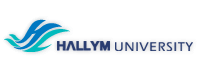 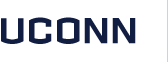 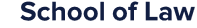 Heart of Atlanta Motel v. U.S. (1964)
Background
Congress passed the Civil Rights Act of 1964, which banned racial discrimination in places of “public accommodations.”
This included any “inn, hotel, motel, or other establishment which provides lodging to transient guests” among other things like restaurants and entertainment venues (42 U.S.C § 2000a(b))
The Heart of Atlanta Motel is readily accessible to interstate travelers, advertises nationally, and ~75% of its patronage is from out-of-state
The Motel refused to offer rooms to African Americans.  The owner asserted that the Act exceeded Congress’s ability to regulate interstate commerce.
Heart of Atlanta Motel v. United States
Issue: Can Congress prohibit racial discrimination in hotel lodging under the Commerce Clause?
Relevant factors:
Approximately 75% of the guests were from out of state
The owner actively solicited business from outside the state through advertising
The motel was located along major highways
These factors indicate that the business’s location and public nature impact interstate commerce.
Heart of Atlanta Motel v. United States
Holding: Congress did not exceed its Commerce Clause power in depriving motels the right to choose their own customers since the discriminatory practices of such motels have a significant effect on interstate commerce. 

The Court considered whether Congress had a rational basis for finding that racial discrimination by motels affected commerce, and concluded that discrimination by hotels impedes interstate travel, which has a substantial and harmful effect on interstate commerce.
It did not matter that the motel was local so long as there is an effect on interstate commerce.
It did not matter that the Act was passed for moral reasons – Congress’ motives have no bearing on whether a law is a valid exercise of their power if it is a facially valid exercise of their authority.
Narrowing the Commerce Power
Beginning in the late 20th century, the Court began to re-examine the scope of the Commerce Clause power as defined by Gibbons and Wickard
10th Amendment: The powers not delegated to the United States by the Constitution, nor prohibited by it to the states, are reserved to the states respectively, or to the people.
If Congress is acting within the scope of its commerce power, can a law be declared unconstitutional as violating the 10th Amendment?
United States v. Lopez (1995)
Alfonso Lopez, a student, was arrested for carrying a gun to his high school. He was charged with violating the Gun-Free School Zones Act of 1990, which made it a federal offense “for any individual knowingly to possess a firearm at a place that the individual knows, or has reasonable cause to believe, is a school zone.” (CB 188)
The law defines a school zone as “in, or on the grounds of, a public, parochial, or private school” or “within a distance of 1,000 feet from the grounds of a public, parochial, or private school.” (CB 188)
Lopez was convicted of violating this law, and appealed on the ground that the Act was an unconstitutional exercise of Congress’s commerce power.
United States v. Lopez
Issue: Can Congress regulate gun possession on/near school premises pursuant to the interstate commerce clause? 
According to current case law, Congress can regulate three types of activities under the Commerce Clause:
Congress can regulate the use of the channels of interstate commerce. 
Congress may legislate to regulate and protect the instrumentalities of interstate commerce. 
Congress may regulate those activities having a substantial relation to interstate commerce.
United States v. Lopez
Holding: The Act is unconstitutional because it is not substantially related to interstate commerce.

The Act “is a criminal statute that by its terms has nothing to do with ‘commerce’ or any sort of economic enterprise, however broadly one might define those terms.” (CB 189)

The Court examined and rejected the federal government’s claim that regulation was justified under the commerce clause because possession of a gun near a school may result in violent crime that can adversely affect the economy. 
Government argued:
(1) costs of violent crime substantial and spread across the nation
(2) crime impacts individuals’ willingness to engage in interstate travel
(3) presence of guns near schools impacts education, therefore productivity
United States v. Lopez
Holding (cont.):
The Court disagreed with the Government’s arguments, however, finding:
Even if the particular activities of this case were repeated in the aggregate, there would still be no substantial impact on interstate commerce. 
Furthermore, “if [the Court] were to accept the Government’s arguments, [it would be] hard pressed to posit any activity by an individual that Congress is without power to regulate.”  (CB 190)
The Court noted that to permit such regulation “would [] convert congressional authority under the Commerce Clause to a general police power of the sort retained by the States. . . [and] would require us to conclude that the Constitution’s enumeration of powers does not presuppose something not enumerated.” (CB 194)
The Court recognized that some commerce cases produce “legal uncertainty”
10th Amdt limits:  “… so long as Congress’s authority is limited to those powers enumerated in the Constitution, and so long as those enumerated powers [have] judicially enforceable outer limits, [the] Commerce Clause always will engender ‘legal uncertainty’” (CB 191)